PTPA 1080 HD
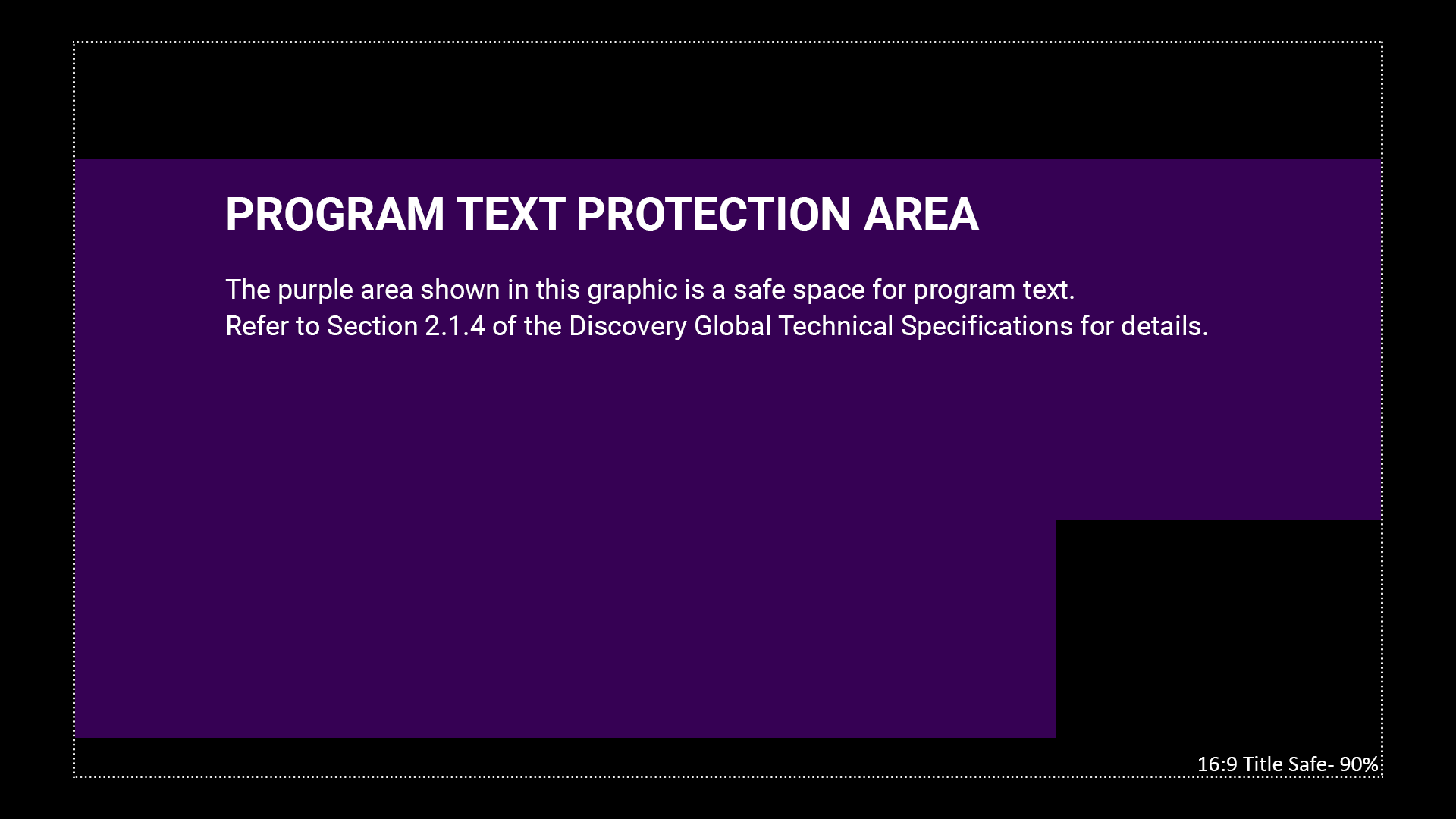 PTPA 2160 UHD
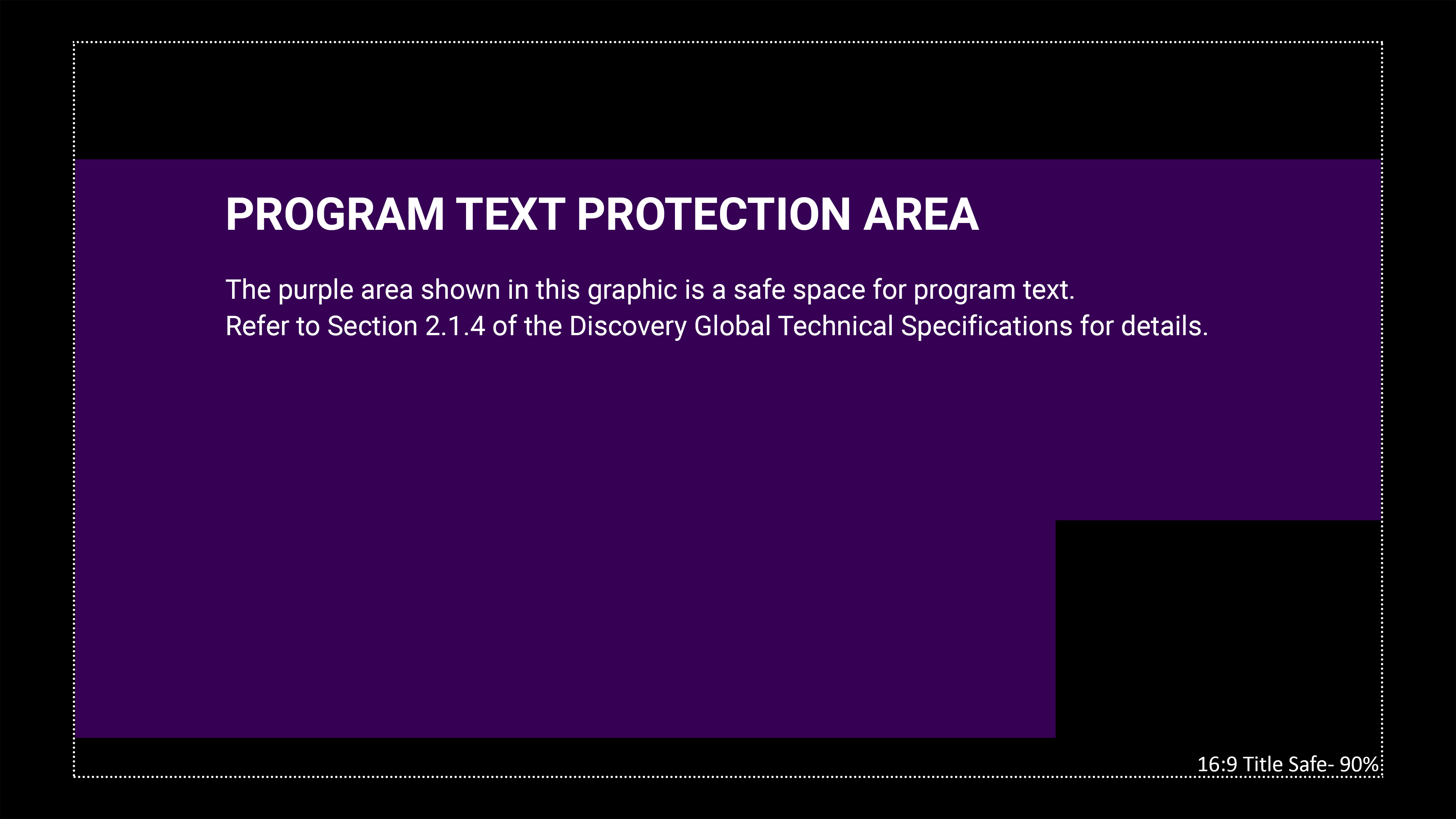